Saturday, March 15 9:15-10:15 am
PLA ConverStation:

Powerful Public Computing Programswith Low-To-No Budgets
Kate Williams and Noah Lenstra
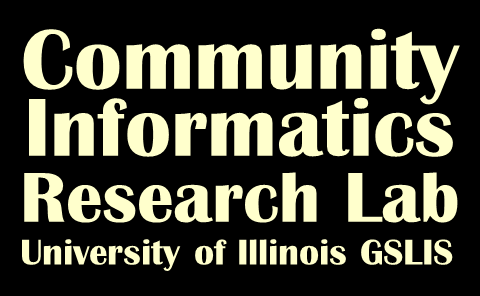 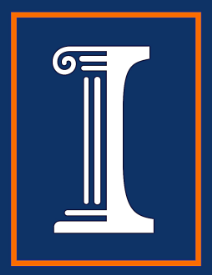 Include ALL THREE PARTS of public computing
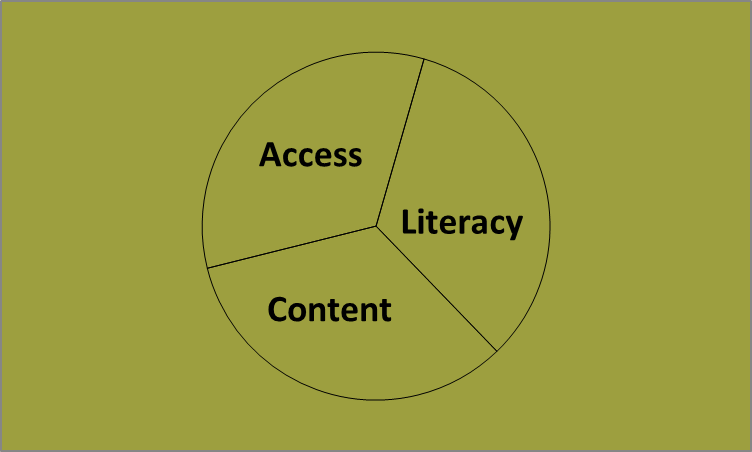 1. ACCESS = Machines + Internet + IT support
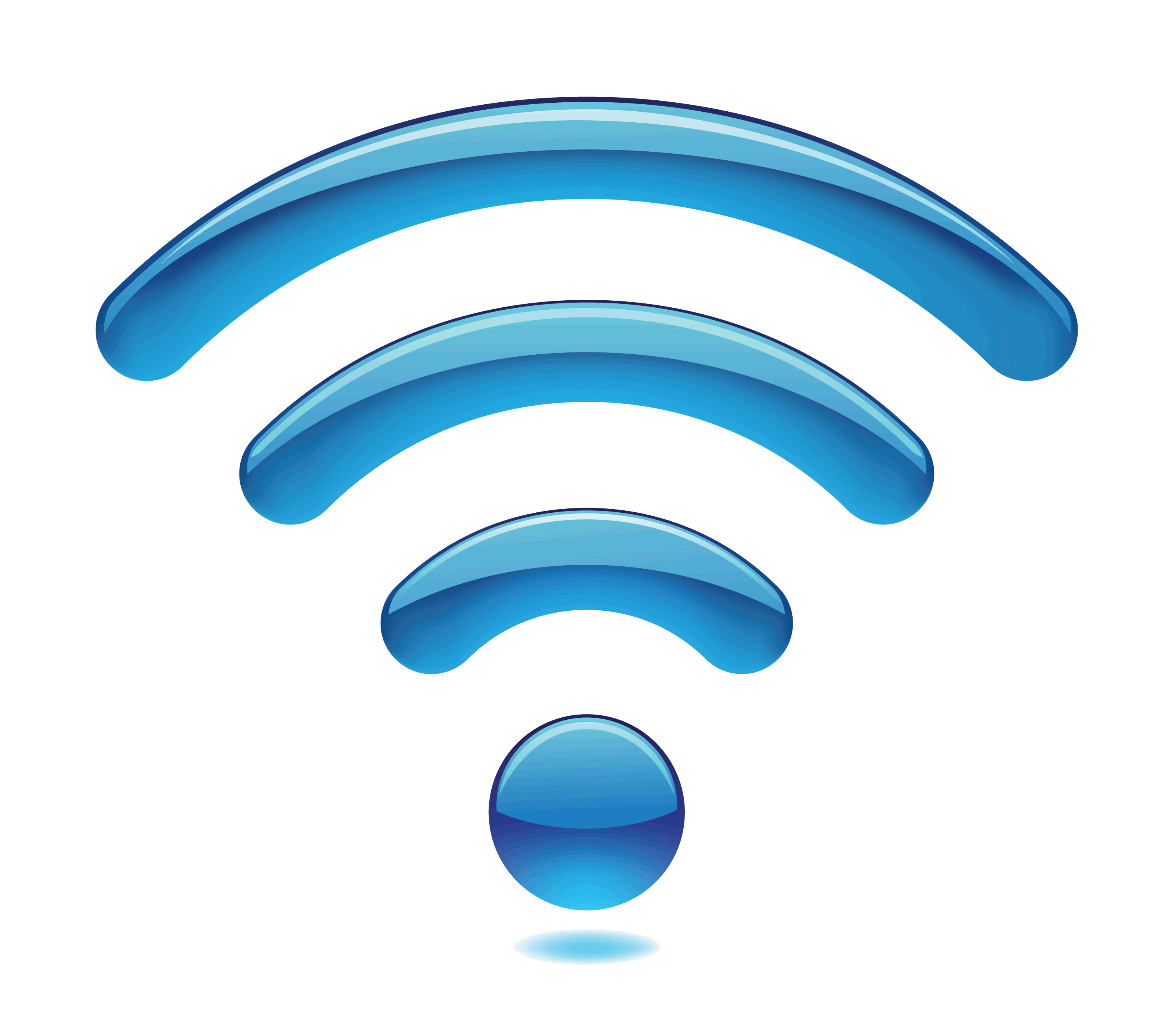 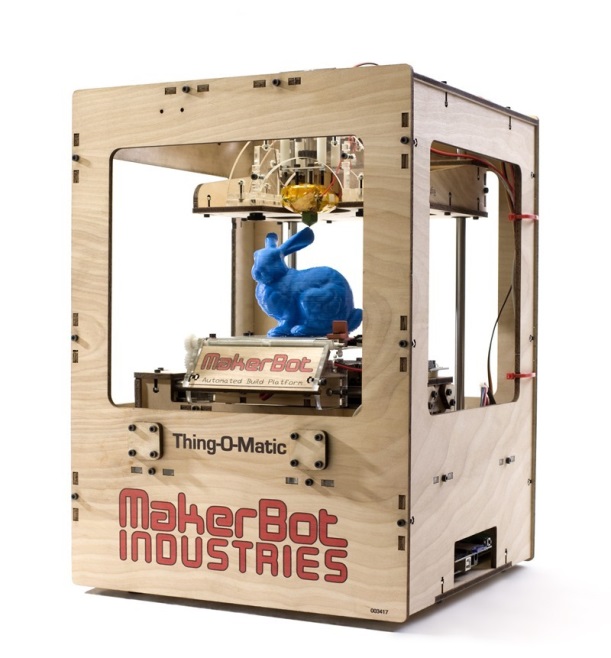 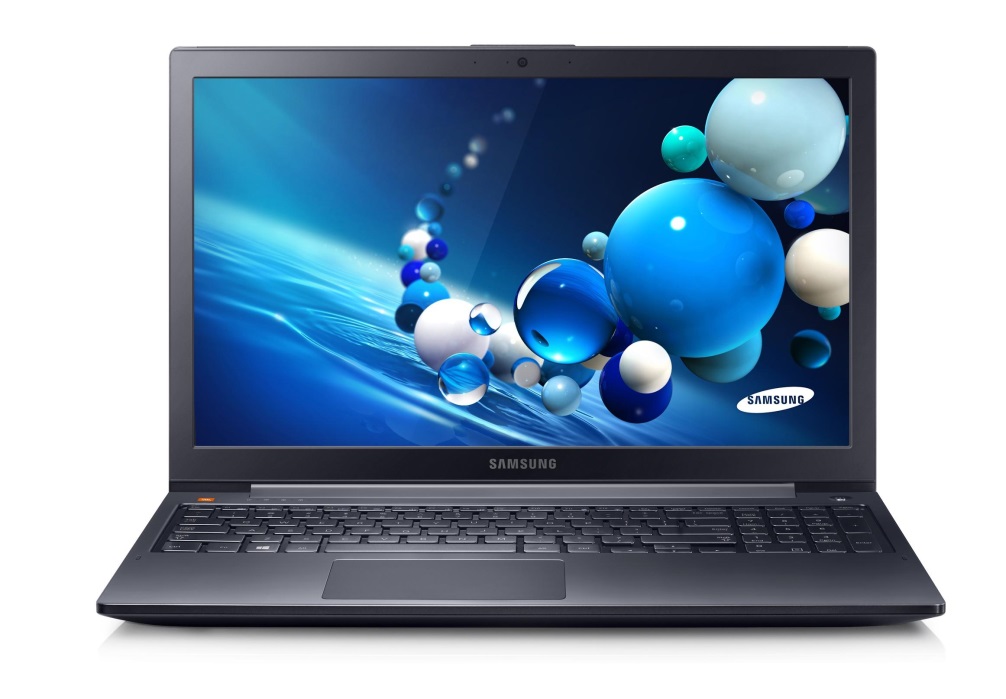 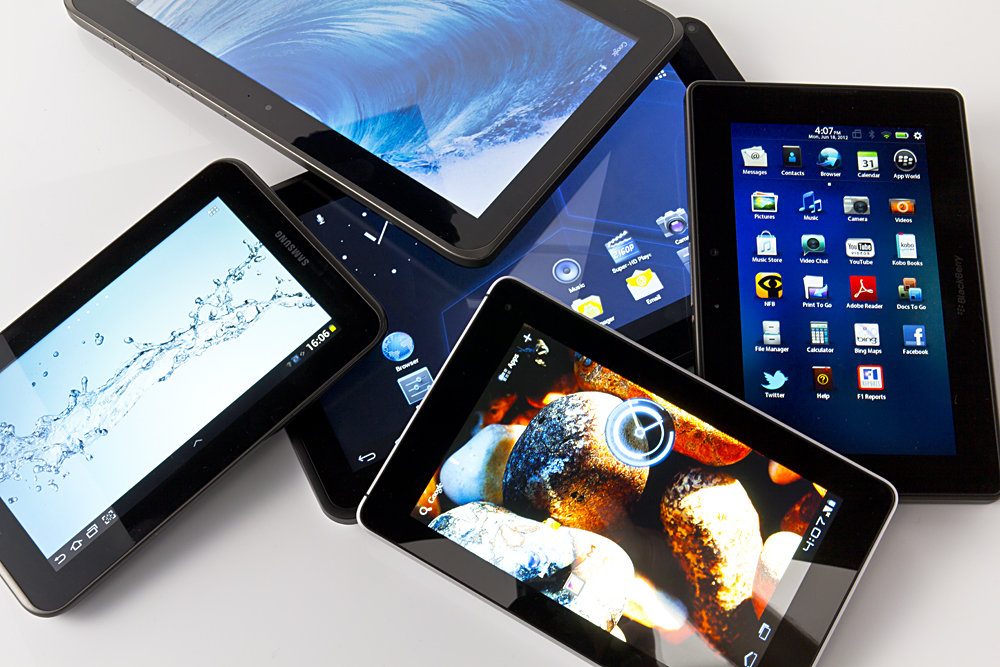 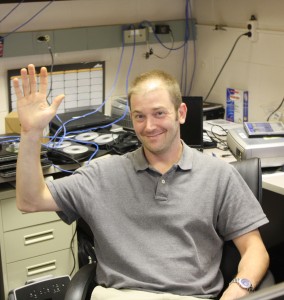 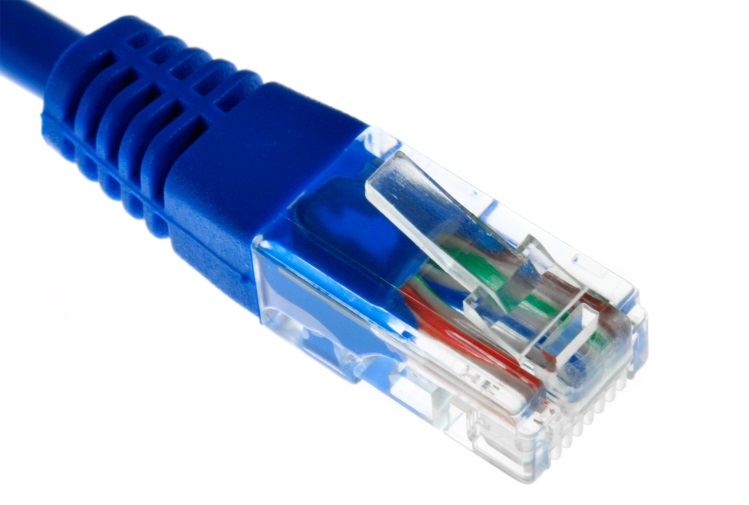 Conversate: Access
What’s your name? Your town?
What’s your library’s access?
What are the current issues?
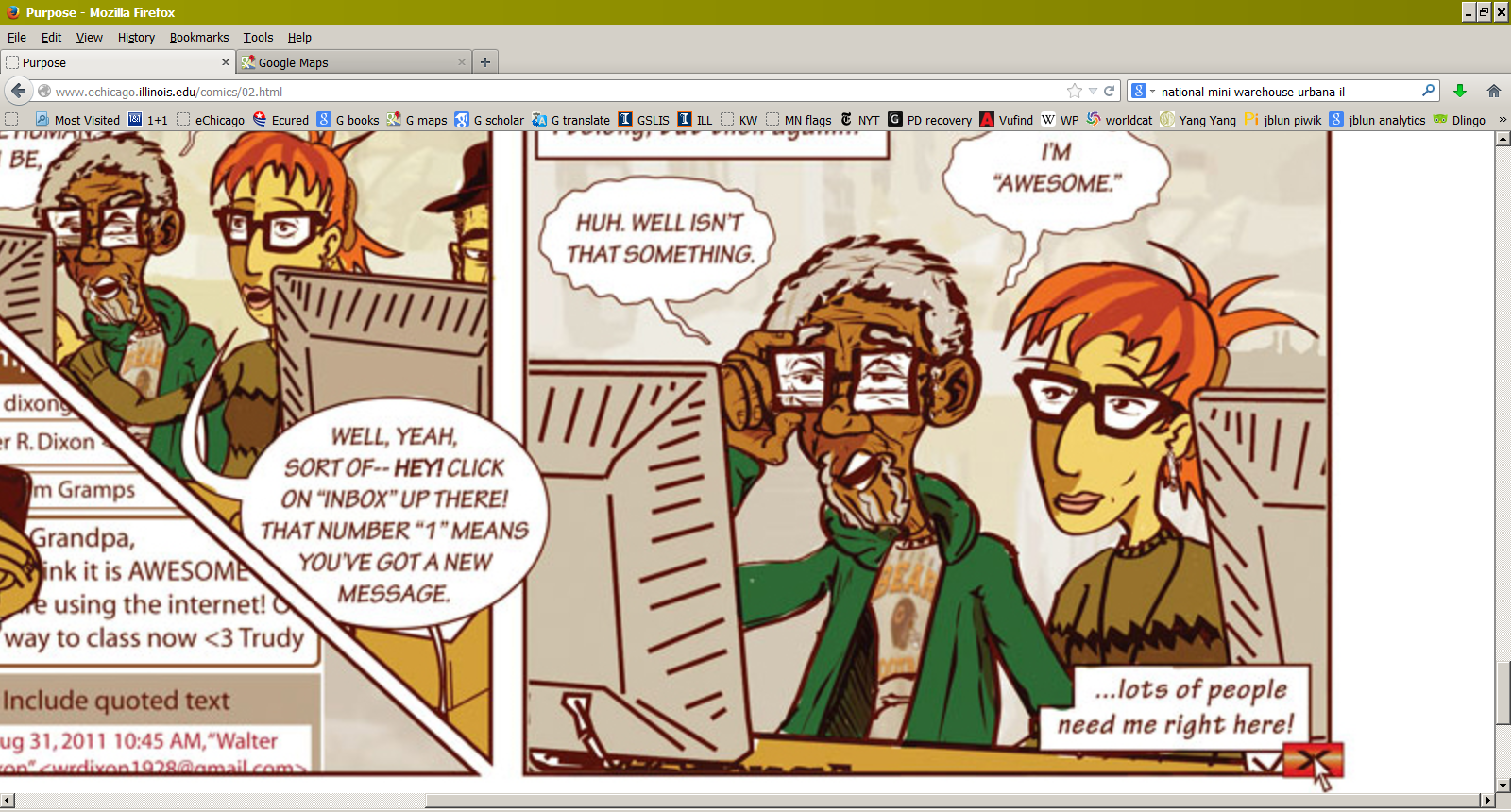 2. LITERACY = Cybernavigators (or tech volunteers) + community organizing
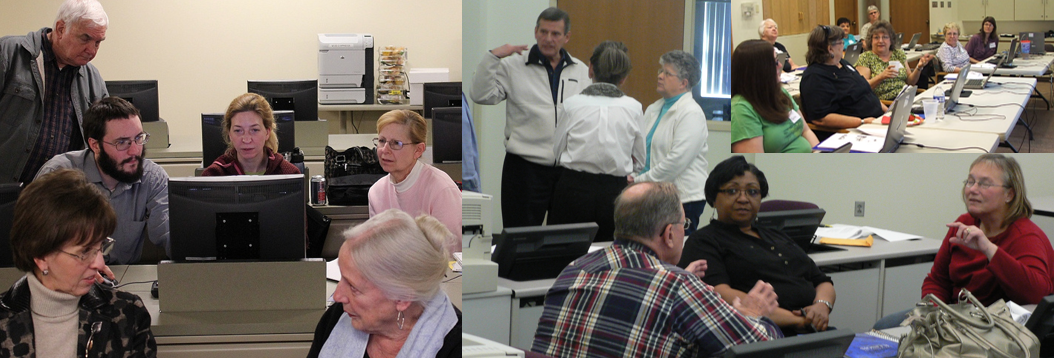 For comics and logo, search on Cybernavigator Stories
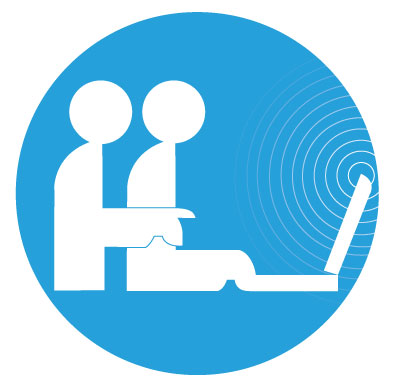 Conversate: Literacy
Could any of this work for you?  
How would you adapt it?  
What else do you do?
What else could you do?
3. CONTENT = Email + Job hunting + Photos + Video + Local & Family history + Wikis + Health + eBooks…
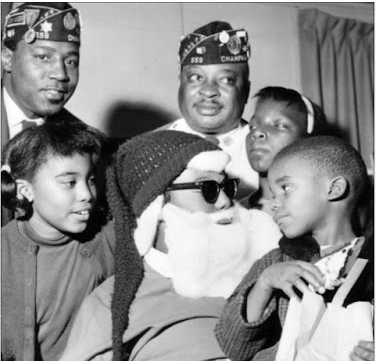 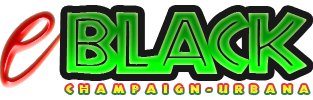 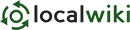 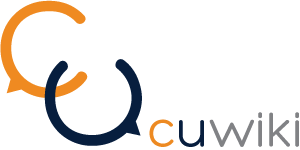 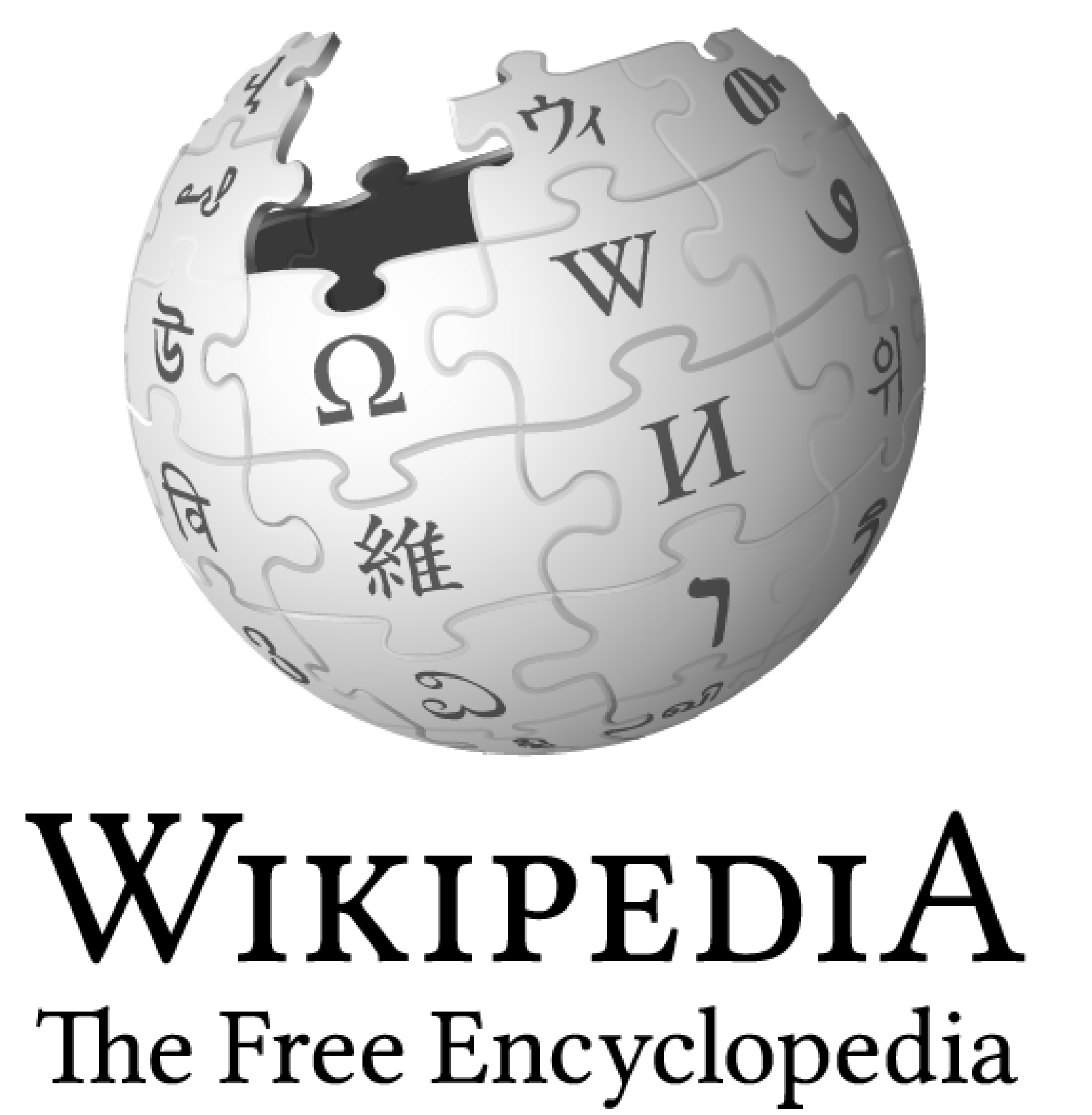 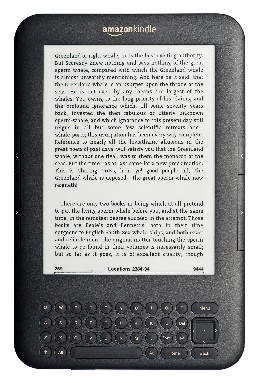 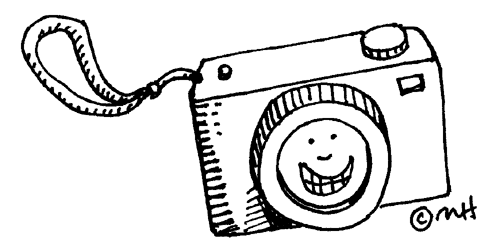 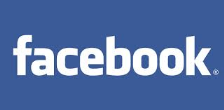 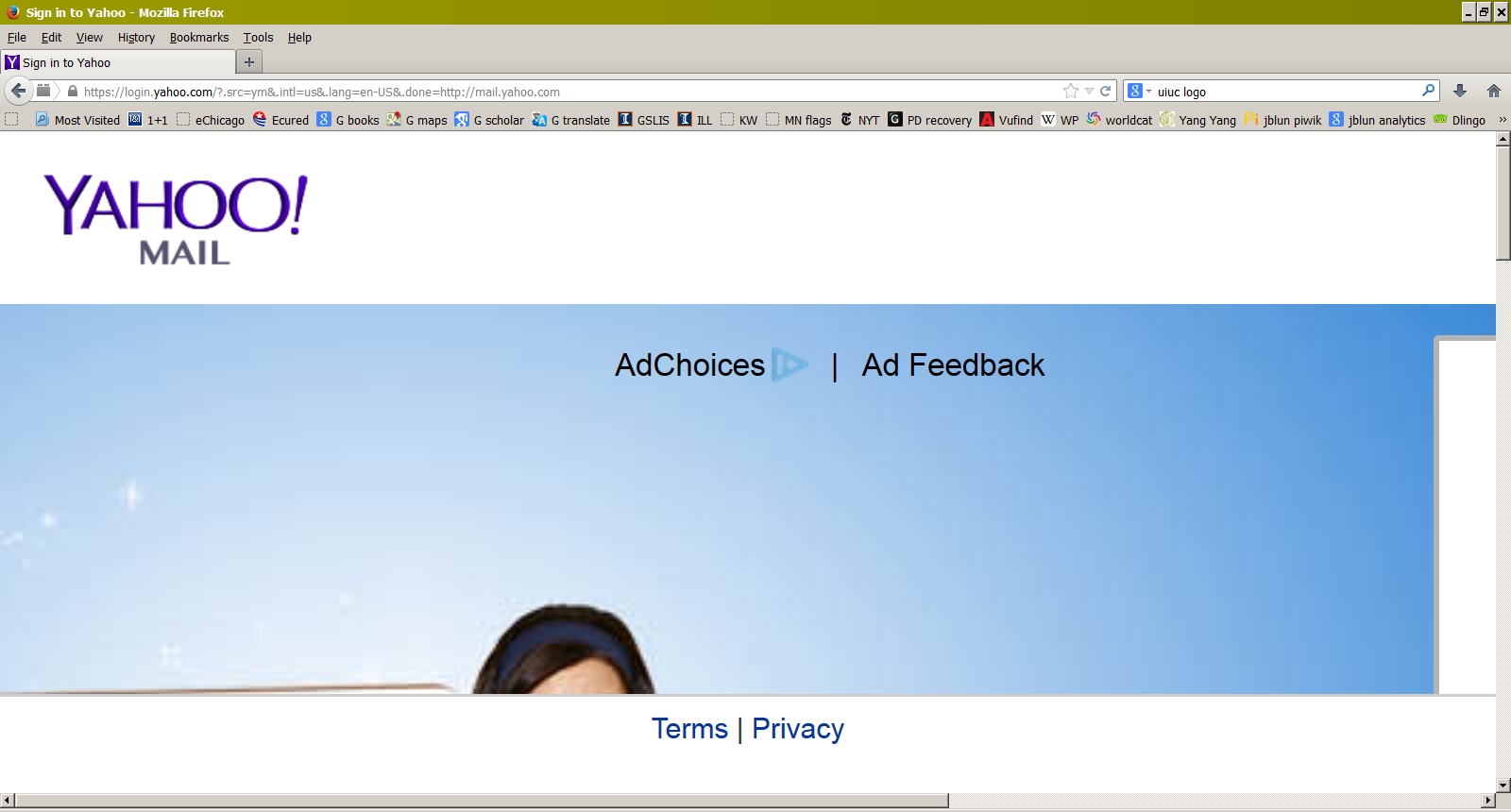 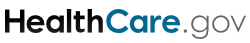 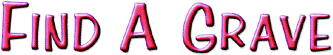 Conversate: Content
Could any of this work for you?  
How would you adapt it?  
What else do you do?
What else could you do?
Thanks for sharing!
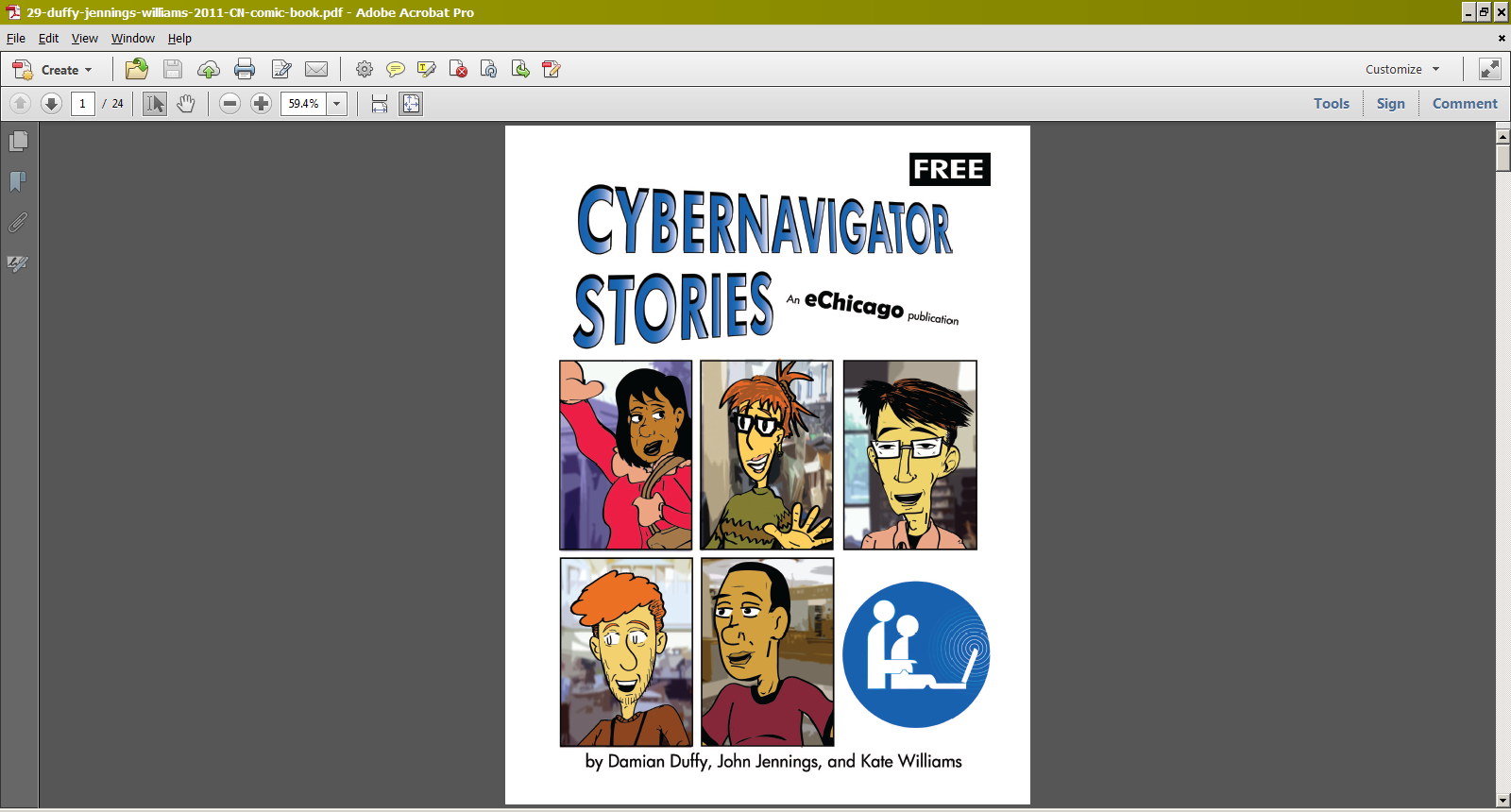 And thanks for your feedback :-)

Kate Williams & Noah Lenstra
katewill@illinois.edu, nlenstr2@illinois.edu